הוראה דיפרנציאלית
מכישלון להצלחה
תמונות: google.co.il , freedigitalpphotos.net
אילו אירועי הערכה עובר התלמיד ביום אחד?
דוגמאות לאירועי הערכה:
הערכה של מורה לחנ"ג
ביקורת על הלבוש
הערה מהמורה
מבט של תלמידים אחרים
ביקורת ממשחק בהפסקה
קבלת מבחן
[Speaker Notes: אישי: כל אחד עורך רישום של אירועי הערכה בהם תלמיד נפגש ביום לימודים אחד בבית הספר, החל מעלייה לאוטובוס דרך כניסה בשער בית הספר וכדומה.

למנחה: החשיבה הרווחת בקרב המורים  היא שהתלמידים חווים הערכה רק בזמן החזרת מבחן. מטרת התרגיל היא להעלות למודעות של המורה את מגוון אירועי הערכה אותם עובר התלמיד, רק כאשר המורים כותבים זאת הם מבינים מול איזה מערך לחצים התלמידים עומדים.

דוגמאות לאירועי הערכה: מבט של חבר ברגע שנכנס לבית ספר, הערה ממורה, ביקורת על לבוש, הערכה של מורה בשיעור חנ"ג, קבלת מבחן , ביקורת ממשחק בהפסקה.
מליאה: סבב של אירועי הערכה אותם חווה התלמיד במשך יום לימודים אחד. 
שיח: מה הדבר דורש מאתנו צוות המורים?

התובנות העולות מהתרגיל:
על צוות בית הספר להחליט על דרכי הערכה אחידות מול התלמידים (בהתאם למקצוע הוראה, בהתאם להחלטות הצוות וכד').
התלמיד ניצב מול הרבה מאוד אירועי הערכה, ולא כולם שייכים ללימודים בצורה ישירה, חלק מהאירועים אותם חווה התלמיד "נכנסים" לכיתה ומשפיעים על הלמידה של התלמיד.

למנחה: אם ההשתלמות מועברת בחדר מורים, ייתכן ויעלה הצורך לקבוע דרכי הערכה אחידות או דבר דומה, במקרה זה יש לתת את האפשרות לקבוע דברים מרכזיים בהם יהיו דרכי הערכה אחידות.
יש אפשרות, אם הדבר עולה מהמורים, שהם יספרו עם כמה אירועי הערכה הם מתמודדים במשך יום עבודה אחד.]
כללי אצבע להערכה
תמונות: freedigitalpphotos.net, flicker.com
מיומנות
ארבע השאלות
רגישות
עיתוי מתאים
כריך המשוב
תאריכים חלופיים
יכולת אחת
שפת גוף
אחד על אחד
מכווני מטרה
[Speaker Notes: שתי אפשרויות להעברה:
1. סקירת הכללים כאשר אתה סוקר את הכללים חשוב לקשר אותם לסיפורים אותם העלו הזוגות המספרים (כדי שירגישו את הרלוונטיות).

2. לכל משתתף לתת את אחד הכללים, עושים סבב, כך שכל משתתף אומר כלל, ניתן לערוך שיח קצר על כל כלל. את הנאמר ילוו השקופיות בהם כתובים הכללים.

כללי אצבע להערכה:
כריך המשוב
מתן משוב, פירושו לתת לתלמידים הסבר על מה שהם עושים בצורה נכונה ולא נכונה. מוקד המשוב צריך להיות מבוסס, על הדברים החיוביים שהתלמידים עושים. זה פורה ביותר ללמידה של תלמיד, כאשר הם מקבלים הסבר ודוגמה על מה מדויק ולא מדויק בעבודתם.השתמש במושג "כריך משוב" כדי להדריך את המשוב שלך: מחמאה, משהו לשיפור, מחמאה.

עיתוי המתאים
כאשר המשוב ניתן מיד לאחר הצגת הוכחה ללמידה, התלמיד מגיב באופן חיובי וזוכר את החוויה על מה שלמד. 
אם תחכו יותר מדי זמן כדי לתת משוב, התלמיד לא יכול לחבר את המשוב עם הפעולה.

היה רגיש לצרכים האישיים של התלמידים
חשוב להתייחס לצרכים השונים של הלומדים בעת מתן משוב. בכיתות שלנו לומדים מגוונים. חלק מהתלמידים צריכים "שינדנדו" להם להגיע להישגים ו​​אחרים צריכים שיטפלו בהם בעדינות רבה, כדי שלא להרתיע אותם ולגרום נזק להערכה העצמית שלהם. חשוב לשמור על איזון בין אי פגיעה ברגשות התלמיד ובין מתן עידוד.

שימוש בארבע השאלות
תלמידים רוצים לדעת היכן הם עומדים בכל הקשור לעבודתם. מתן תשובות לארבע השאלות הבאות, על בסיס קבוע, יעזור לנו במתן משוב איכותי. ארבע שאלות אלה מסייעות גם במתן משוב להורים:
מה התלמיד יכול לעשות?
מה התלמיד לא יכול לעשות?
איך עבודת התלמיד ביחס לאחרים?
כיצד התלמיד יכול להשתפר?

משוב אמור להתייחס למיומנות או ידע ספציפי
כאשר עובדים עם מחוונים, ידוע מה מצופה מהתלמיד ביחס למשימה. הקריטריונים מספקים לתלמיד מידע מאד ספציפי על הביצוע שלהם בטווח האפשרות לביצוע. אצל לומדים צעירים ניתן למרקר קריטריונים או לסמן במדבקות.

משוב שומר על התלמידים מכווני מטרה
כאשר מרגילים את הלומדים לעבוד מול רשימות 'צק ליסט' זה מאפשר להם לדעת היכן הם עומדים בכיתה ומול המורה.

אירוח ועידה של אחד על אחד
קיום מפגש "אחד על אחד" עם תלמיד הוא אחד האמצעים היעילים ביותר למתן משוב. התלמיד מצפה לתשומת הלב ומאפשר ומקבל הזדמנות כדי לשאול שאלות. המפגש צריך להיות אופטימי, כדי שהתלמיד יצפה לפגישה הבאה.כמו בכל ההיבטים של הוראה, אסטרטגיה זו מחייבת ניהול זמן טוב. ניתן להיפגש עם תלמיד בעוד שאר התלמידים עובדים באופן עצמאי. רצוי שזמן המפגשים, לא יהיו יותר מעשר דקות.
 
חשוב לשים לב שמשוב יכול לא תמיד ניתן באופן מילולי או בכתב אלא גם ע"י שפת גוף.
בעת מתן המשוב יש להקפיד להימנע מקימוט המצח או ביטויים אחרים של שפת הגוף. הלומדים בוחנים גם הרמזים הלא מילוליים שלנו. זכרו כי הבעות פנים ומחוות הן גם אמצעי להעברת משוב.


להתרכז ביכולת אחת במתן המשוב
יש השפעה גדולה יותר על התלמיד כאשר הוא יודע שיקבל היום משוב רק על מיומנות אחת ולא על כל המכלול.  לדוגמה, כאשר לימדתי סדנה בכתיבה, התלמידים היו יודעים שבאותו היום אבדוק רק היבט אחד בכתיבתם. כאשר ביום האחר ייבדק היבט אחר.

תאריכי יעד חלופיים למשוב ללומדים
ניתן לנצל אסטרטגיה זו על מנת לדרג את המשוב ללומדים. לא כל הלומדים יקבלו משוב איכותי ובכתב על כל העבודות. כך יש יותר זמן להעמיק במשוב עם תלמידים מסוימים, והמשוב הופך למשמעותי יותר. תלמידים גם יודעים מתי התור שלהם להיפגש אתך למשוב מהותי יותר ויש סיכוי גבוה שיביאו שאלות משלהם לפגישה.

לחנך את התלמידים לתת משוב אחד לשני
כדאי לתת דוגמא ללומדים כיצד נראה ונשמע משוב מיטבי. אפשר לכנות את זה בשם: 'הערכת עמיתים'. להכשיר את הלומדים לתת משוב בונה לחבר באופן שהוא חיובי ומועיל. כדאי לעודד את התלמידים להשתמש בפתקאות דביקות למתן משוב או להקליט משוב.
בקש ממבוגר אחר לתת משוב
המנהלת בבית הספר בו לימדתי התנדבה לבדוק מבחני היסטוריה או לקרוא יצירות כתיבה של תלמידים. דבר זה העלה את איכות העבודה פי עשר! אם המנהלת היא עסוקה מדי, ניתן להזמין מורה "אורח" או סטודנט להעריך עבודות של לומדים.
בקש מהלומד לרשום הערות
במהלך שיח משוב על בדיקת מבחן, עבודה, בקש מהתלמידים לכתוב בעוד שאתה מספק את המשוב המילולי. התלמיד יכול להשתמש במחברת כדי לרשום את הערותיך או בפתקיות. העברת האחריות ללומד.
תיעוד אחר התקדמות של תלמיד
שמור על מקטע או תיקייה במחשב נייד לכל תלמיד. כתוב באופן יומי או שבועי, הערות עם תאריכים על כל תלמיד בהתאם לצורך. עקוב אחר שאלות טובות שהתלמיד שואל, בעיות התנהגות, היבטים לשיפור, ציוני מבחנים וכד'. כמובן שזה דורש זמן, אך כאשר יגיע הזמן ליום הורים או לפגישה עם תלמיד, אתה תהיה מוכן
החזר מבחנים, מסמכים או כרטיסי תגובה בתחילת השיעור
החזרת מסמכים ומבחנים בתחילת השיעור, ולא בסופו, מאפשרת לתלמידים לשאול שאלות נדרשות ולקיים דיון רלוונטי.
השתמש בפתקים דביקים
לפעמים לראות תגובה כתובה יעיל יותר מאשר רק לשמוע אותה בקול רם. במהלך זמן עבודה עצמאי, נסה לכתוב הערות משוב בפתק דביק. מניחים את הפתק על השולחן של תלמיד שהמשוב נועד לו. השימוש בפתקאות דביקות עוזר להתמקדות התלמיד בעשייתו.
 
 
תן שבח אמיתי
תלמידים קולטים במהירות מתי מורים משתמשים בשבחים "ריקים". אם אתה אומר לתלמידים שלך כל הזמן "עבודה טובה" או "יופי של עבודה" אז, לאורך זמן, המילים האלה יהפכו חסרות משמעות. כדאי לעשות עניין אם תלמיד התקדם באופן משמעותי, ביחס לעצמו. או להתקשר הביתה להורים ולספר להם כמה ריגש אותך התלמיד היום בהתנהגותו או הישגיו. הערות והצעות במסגרת משוב אמיתי צריכים גם להיות "ממוקדים, מעשיים, ומבוססים על הערכה של מה התלמיד יכול ומסוגל להשיג."
"שמתי לב ..."
עשו מאמץ להבחין בהתנהגות של תלמיד או מאמץ שהשקיע במשימה. לדוגמה: "שמתי לב שכאשר אתה ארגנת מחדש בצורה נכונה את הנתונים היה לך קל יותר לפתור את הבעיה", "שמתי לב שהגעת בזמן לכיתה כל השבוע הזה". הוקרת התלמידים והמאמצים שהם עושים, משפיעים באופן חיובי על ביצועיהם האקדמיים.
ספק מודל או דוגמא
תקשר עם התלמידים שלך אודות מטרת ההערכה ו / או המשוב. הדגם לתלמידים את מה שאתה מחפש על ידי מתן דוגמה כיצד צריכה להיראות עבודה של "טוב מאד" לעומת עבודה של "כמעט טוב". זה חשוב במיוחד ברמות הלמידה הגבוהות.
הזמן את התלמידים לתת לך משוב
זכור כאשר אתה סיימת את השיעור במכללה וניתנה לך ההזדמנות ל'דרג את הפרופסור'? כמה נחמד היה להיות זה שסוף סוף אומר לפרופסור, שחומר הקריאה היה כל כך משעמם להפליא, בלי לדאוג זה ישפיע על הציון שלך? למה לא לתת לתלמידים לתת לך משוב על הביצועים שלך בתור מורה, בעילום שם?כמו גם, לכתוב, מה הם אוהבים בכיתה שלך? מה הם לא אוהבים? אם הם היו מלמדים את השיעור, מה הם היו עושים אחרים? מה הם למדו ממך כמורה? אם נהייה פתוחים לזה, נוכל ללמוד במהירות כמה דברים על עצמנו כמחנכים.]
כללי אצבע להערכה - המשך:
תמונות: freedigitalpphotos.net, flicker.com
בתחילת השיעור
תיעוד התקדמות
רישום הערות
משוב ממבוגר
משוב בין תלמידים
משוב תלמיד למורה
לספק דוגמה
שמתי לב
שבח אמיתי
שימוש בפתקים
[Speaker Notes: כללי אצבע להערכה:
לחנך את התלמידים לתת משוב אחד לשני
כדאי לתת דוגמא ללומדים כיצד נראה ונשמע משוב מיטבי. אפשר לכנות את זה בשם: 'הערכת עמיתים'. להכשיר את הלומדים לתת משוב בונה לחבר באופן שהוא חיובי ומועיל. כדאי לעודד את התלמידים להשתמש בפתקאות דביקות למתן משוב או להקליט משוב.
בקש ממבוגר אחר לתת משוב
המנהלת בבית הספר בו לימדתי התנדבה לבדוק מבחני היסטוריה או לקרוא יצירות כתיבה של תלמידים. דבר זה העלה את איכות העבודה פי עשר! אם המנהלת היא עסוקה מדי, ניתן להזמין מורה "אורח" או סטודנט להעריך עבודות של לומדים.
בקש מהלומד לרשום הערות
במהלך שיח משוב על בדיקת מבחן, עבודה, בקש מהתלמידים לכתוב בעוד שאתה מספק את המשוב המילולי. התלמיד יכול להשתמש במחברת כדי לרשום את הערותיך או בפתקיות. העברת האחריות ללומד.
תיעוד אחר התקדמות של תלמיד
שמור על מקטע או תיקייה במחשב נייד לכל תלמיד. כתוב באופן יומי או שבועי, הערות עם תאריכים על כל תלמיד בהתאם לצורך. עקוב אחר שאלות טובות שהתלמיד שואל, בעיות התנהגות, היבטים לשיפור, ציוני מבחנים וכד'. כמובן שזה דורש זמן, אך כאשר יגיע הזמן ליום הורים או לפגישה עם תלמיד, אתה תהיה מוכן
החזר מבחנים, מסמכים או כרטיסי תגובה בתחילת השיעור
החזרת מסמכים ומבחנים בתחילת השיעור, ולא בסופו, מאפשרת לתלמידים לשאול שאלות נדרשות ולקיים דיון רלוונטי.
השתמש בפתקים דביקים
לפעמים לראות תגובה כתובה יעיל יותר מאשר רק לשמוע אותה בקול רם. במהלך זמן עבודה עצמאי, נסה לכתוב הערות משוב בפתק דביק. מניחים את הפתק על השולחן של תלמיד שהמשוב נועד לו. השימוש בפתקאות דביקות עוזר להתמקדות התלמיד בעשייתו.
 
 
תן שבח אמיתי
תלמידים קולטים במהירות מתי מורים משתמשים בשבחים "ריקים". אם אתה אומר לתלמידים שלך כל הזמן "עבודה טובה" או "יופי של עבודה" אז, לאורך זמן, המילים האלה יהפכו חסרות משמעות. כדאי לעשות עניין אם תלמיד התקדם באופן משמעותי, ביחס לעצמו. או להתקשר הביתה להורים ולספר להם כמה ריגש אותך התלמיד היום בהתנהגותו או הישגיו. הערות והצעות במסגרת משוב אמיתי צריכים גם להיות "ממוקדים, מעשיים, ומבוססים על הערכה של מה התלמיד יכול ומסוגל להשיג."
"שמתי לב ..."
עשו מאמץ להבחין בהתנהגות של תלמיד או מאמץ שהשקיע במשימה. לדוגמה: "שמתי לב שכאשר אתה ארגנת מחדש בצורה נכונה את הנתונים היה לך קל יותר לפתור את הבעיה", "שמתי לב שהגעת בזמן לכיתה כל השבוע הזה". הוקרת התלמידים והמאמצים שהם עושים, משפיעים באופן חיובי על ביצועיהם האקדמיים.
ספק מודל או דוגמא
תקשר עם התלמידים שלך אודות מטרת ההערכה ו / או המשוב. הדגם לתלמידים את מה שאתה מחפש על ידי מתן דוגמה כיצד צריכה להיראות עבודה של "טוב מאד" לעומת עבודה של "כמעט טוב". זה חשוב במיוחד ברמות הלמידה הגבוהות.
הזמן את התלמידים לתת לך משוב
זכור כאשר אתה סיימת את השיעור במכללה וניתנה לך ההזדמנות ל'דרג את הפרופסור'? כמה נחמד היה להיות זה שסוף סוף אומר לפרופסור, שחומר הקריאה היה כל כך משעמם להפליא, בלי לדאוג זה ישפיע על הציון שלך? למה לא לתת לתלמידים לתת לך משוב על הביצועים שלך בתור מורה, בעילום שם?כמו גם, לכתוב, מה הם אוהבים בכיתה שלך? מה הם לא אוהבים? אם הם היו מלמדים את השיעור, מה הם היו עושים אחרים? מה הם למדו ממך כמורה? אם נהייה פתוחים לזה, נוכל ללמוד במהירות כמה דברים על עצמנו כמחנכים.]
כללי אצבע להערכה - המשך:
תמונות: freedigitalpphotos.net, flicker.com
בתחילת השיעור
תיעוד התקדמות
רישום הערות
משוב ממבוגר
משוב בין תלמידים
משוב תלמיד למורה
לספק דוגמה
שמתי לב
שבח אמיתי
שימוש בפתקים
[Speaker Notes: כללי אצבע להערכה:
לחנך את התלמידים לתת משוב אחד לשני
כדאי לתת דוגמא ללומדים כיצד נראה ונשמע משוב מיטבי. אפשר לכנות את זה בשם: 'הערכת עמיתים'. להכשיר את הלומדים לתת משוב בונה לחבר באופן שהוא חיובי ומועיל. כדאי לעודד את התלמידים להשתמש בפתקאות דביקות למתן משוב או להקליט משוב.
בקש ממבוגר אחר לתת משוב
המנהלת בבית הספר בו לימדתי התנדבה לבדוק מבחני היסטוריה או לקרוא יצירות כתיבה של תלמידים. דבר זה העלה את איכות העבודה פי עשר! אם המנהלת היא עסוקה מדי, ניתן להזמין מורה "אורח" או סטודנט להעריך עבודות של לומדים.
בקש מהלומד לרשום הערות
במהלך שיח משוב על בדיקת מבחן, עבודה, בקש מהתלמידים לכתוב בעוד שאתה מספק את המשוב המילולי. התלמיד יכול להשתמש במחברת כדי לרשום את הערותיך או בפתקיות. העברת האחריות ללומד.
תיעוד אחר התקדמות של תלמיד
שמור על מקטע או תיקייה במחשב נייד לכל תלמיד. כתוב באופן יומי או שבועי, הערות עם תאריכים על כל תלמיד בהתאם לצורך. עקוב אחר שאלות טובות שהתלמיד שואל, בעיות התנהגות, היבטים לשיפור, ציוני מבחנים וכד'. כמובן שזה דורש זמן, אך כאשר יגיע הזמן ליום הורים או לפגישה עם תלמיד, אתה תהיה מוכן
החזר מבחנים, מסמכים או כרטיסי תגובה בתחילת השיעור
החזרת מסמכים ומבחנים בתחילת השיעור, ולא בסופו, מאפשרת לתלמידים לשאול שאלות נדרשות ולקיים דיון רלוונטי.
השתמש בפתקים דביקים
לפעמים לראות תגובה כתובה יעיל יותר מאשר רק לשמוע אותה בקול רם. במהלך זמן עבודה עצמאי, נסה לכתוב הערות משוב בפתק דביק. מניחים את הפתק על השולחן של תלמיד שהמשוב נועד לו. השימוש בפתקאות דביקות עוזר להתמקדות התלמיד בעשייתו.
 
 
תן שבח אמיתי
תלמידים קולטים במהירות מתי מורים משתמשים בשבחים "ריקים". אם אתה אומר לתלמידים שלך כל הזמן "עבודה טובה" או "יופי של עבודה" אז, לאורך זמן, המילים האלה יהפכו חסרות משמעות. כדאי לעשות עניין אם תלמיד התקדם באופן משמעותי, ביחס לעצמו. או להתקשר הביתה להורים ולספר להם כמה ריגש אותך התלמיד היום בהתנהגותו או הישגיו. הערות והצעות במסגרת משוב אמיתי צריכים גם להיות "ממוקדים, מעשיים, ומבוססים על הערכה של מה התלמיד יכול ומסוגל להשיג."
"שמתי לב ..."
עשו מאמץ להבחין בהתנהגות של תלמיד או מאמץ שהשקיע במשימה. לדוגמה: "שמתי לב שכאשר אתה ארגנת מחדש בצורה נכונה את הנתונים היה לך קל יותר לפתור את הבעיה", "שמתי לב שהגעת בזמן לכיתה כל השבוע הזה". הוקרת התלמידים והמאמצים שהם עושים, משפיעים באופן חיובי על ביצועיהם האקדמיים.
ספק מודל או דוגמא
תקשר עם התלמידים שלך אודות מטרת ההערכה ו / או המשוב. הדגם לתלמידים את מה שאתה מחפש על ידי מתן דוגמה כיצד צריכה להיראות עבודה של "טוב מאד" לעומת עבודה של "כמעט טוב". זה חשוב במיוחד ברמות הלמידה הגבוהות.
הזמן את התלמידים לתת לך משוב
זכור כאשר אתה סיימת את השיעור במכללה וניתנה לך ההזדמנות ל'דרג את הפרופסור'? כמה נחמד היה להיות זה שסוף סוף אומר לפרופסור, שחומר הקריאה היה כל כך משעמם להפליא, בלי לדאוג זה ישפיע על הציון שלך? למה לא לתת לתלמידים לתת לך משוב על הביצועים שלך בתור מורה, בעילום שם?כמו גם, לכתוב, מה הם אוהבים בכיתה שלך? מה הם לא אוהבים? אם הם היו מלמדים את השיעור, מה הם היו עושים אחרים? מה הם למדו ממך כמורה? אם נהייה פתוחים לזה, נוכל ללמוד במהירות כמה דברים על עצמנו כמחנכים.]
התעודה הריקה
תמונות: freedigitalpphotos.net, flicker.com
הכלי שלפניכם עשוי להשאיר אתכם מופתעים. במסגרת הכלי אנו ניתן לכל התלמידים, כשבוע לפני חלוקת התעודות או כשבוע לפני יום הורים, צילום של תעודה ריקה. התלמידים יתבקשו למלא את התעודה הריקה על פי מה שהם חושבים שמגיע להם ולהחזיר אותה אלינו. בנוסף, מלבד ציונים, נבקש מהתלמידים להוסיף משפט הסבר לציון שהם חושבים שמגיע להם. 
במקרים רבים תלמידים נוהגים להעריך את עצמם בהערכת חסר או באופן מדויק למדי. כלומר, אנשים בכלל ותלמידים בפרט, יודעים להעריך את עצמם באופן מחובר למציאות בהתאם למידת ההשקעה, הרצינות, הידע שנצבר ותוצאות המבחנים.
[Speaker Notes: מליאה: מה אתם חושבים על הערכה הנעשית ע"י תלמידים?
אילו קשיים יש בזה? אילו יתרונות יש בזה? האם מישהו מכם התנסה בזה?]
התעודה הריקה
תמונות: freedigitalpphotos.net, flicker.com
במסגרת יום הורים או במסגרת שיחות אישיות, מומלץ לקיים שיחה שבה נראה את התעודה שהתלמיד מילא, נשווה בין התעודות ונקיים שיח על ההערכות של התלמיד להערכות של המורים. במקרים של הערכת חסר, קרי, אותם מקרים בהם התלמיד העריך את עצמו בציון נמוך מהציון שהוא אמור לקבל ננסה לחזק את תפיסת התלמיד את עצמנו להעלות את ביטחונו העצמי בעשייתו. מן הצד השני, במקרים של הערכת יתר נוכל לעמוד יחד עם התלמיד על הסיבה לפער ולנסות להבין את מקורו. בין אם מדובר בהערכות חסר או יתר, השיחות הללו מסייעות לפיתוח תפישת מציאות טובה יותר אצל התלמידים ובמקרים רבים אף מסייעות לפיתוח  ביטחון עצמי. לשיחות אלו חשיבות רבה לפיתוח הקשר שבין המאמץ המוקדש ללימודים לתוצאות התעודה. זהו קשר שיכול לסייע ללמידה ולהכנה טובה ולאפשר לתלמידים לכוון את מאמציהם לעבר תוצאות רצויות.
[Speaker Notes: מליאה: מה אתם חושבים על הערכה הנעשית ע"י תלמידים?
אילו קשיים יש בזה? אילו יתרונות יש בזה? האם מישהו מכם התנסה בזה?]
ציון כפול
תמונות: freedigitalpphotos.net, flicker.com
על פי כלי זה לכל בחינה, או מטלה יינתן ציון כפול. האחד הוא הציון הרגיל המשקף את ידע התלמיד. השני יכול לכלול אלמנטים שונים כדוגמת הערכת המורה את השקעת התלמיד לקראת המבחן, עזרה לזולת בהקשר של המבחן וכדומה. 
 
באופן זה, על המבחן יכול תלמיד משקיע לקבל 60+80, קרי 60 הוא הציון על הבחינה ו- 80 על מידת ההשקעה. תלמיד אחר יכול לקבל 90+50, קרי 90 הוא הציון על הבחינה ו- 50 על רצינות בלימודים והשקעה בשיעור. המסר הכללי שנעביר לתלמידי הוא שהציון המסכם של התלמידים במקצוע מורכב משכלול של שני הציונים הללו, כל זאת מתוך תפיסה לפיה אנחנו באמת רוצים לתת משקל להשקעה בלימודים שאינה משתקפת בהכרח בציון הבחינה
[Speaker Notes: מליאה: מה אתם חושבים על הערכה הנעשית ע"י תלמידים?
אילו קשיים יש בזה? אילו יתרונות יש בזה? האם מישהו מכם התנסה בזה?]
הערכת עמיתים
תמונות: freedigitalpphotos.net, flicker.com
יתרונות  בהערכה הנעשית ע"י  תלמידים
קשיים בהערכה הנעשית ע"י תלמידים
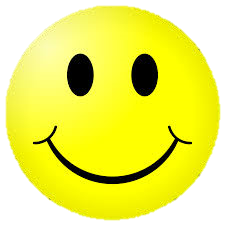 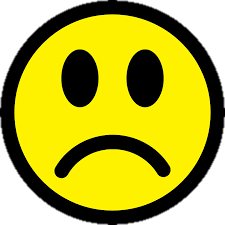 [Speaker Notes: מליאה: מה אתם חושבים על הערכה הנעשית ע"י תלמידים?
אילו קשיים יש בזה? אילו יתרונות יש בזה? האם מישהו מכם התנסה בזה?]